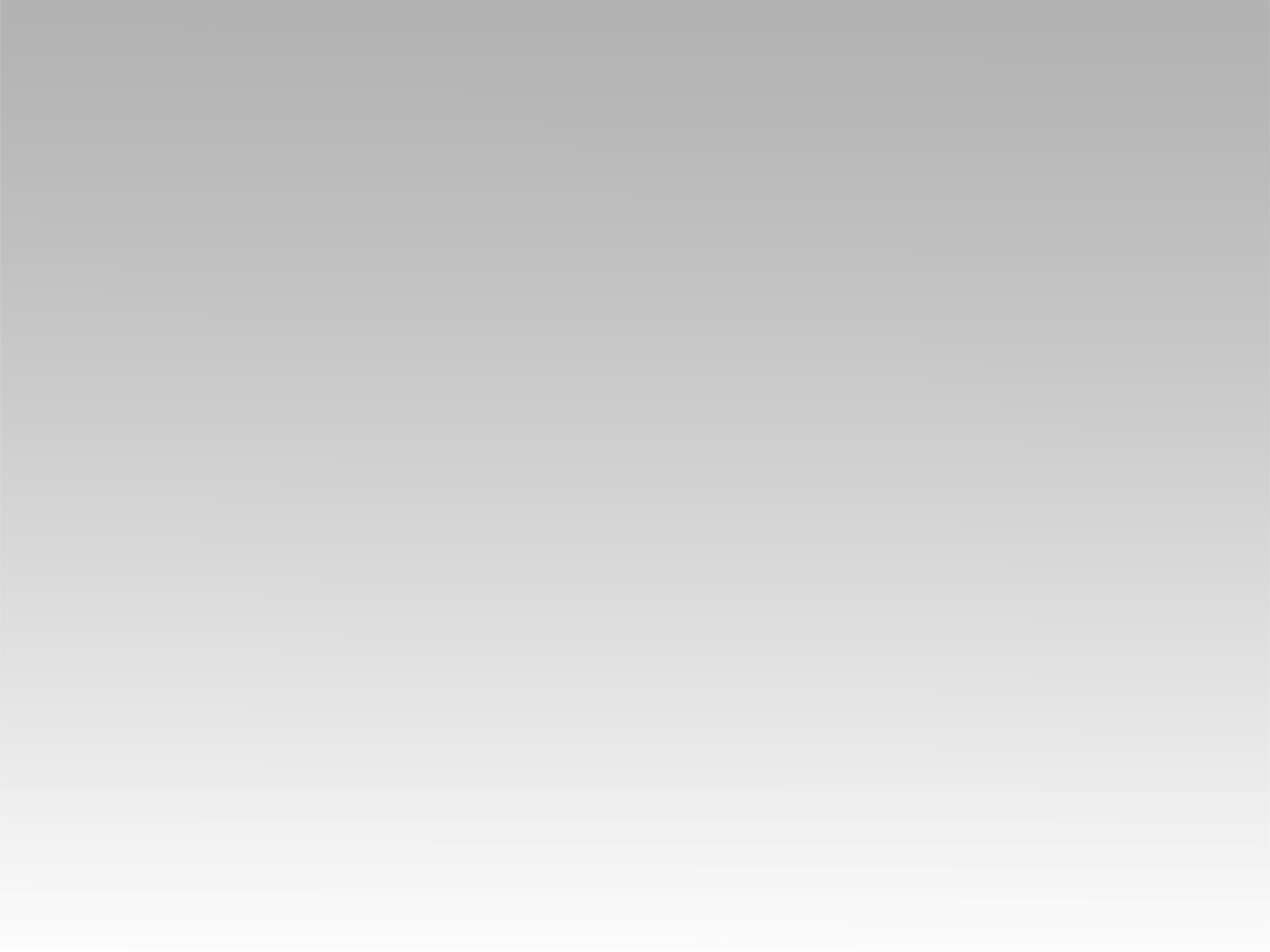 تـرنيــمة
هللويا حب يسوع
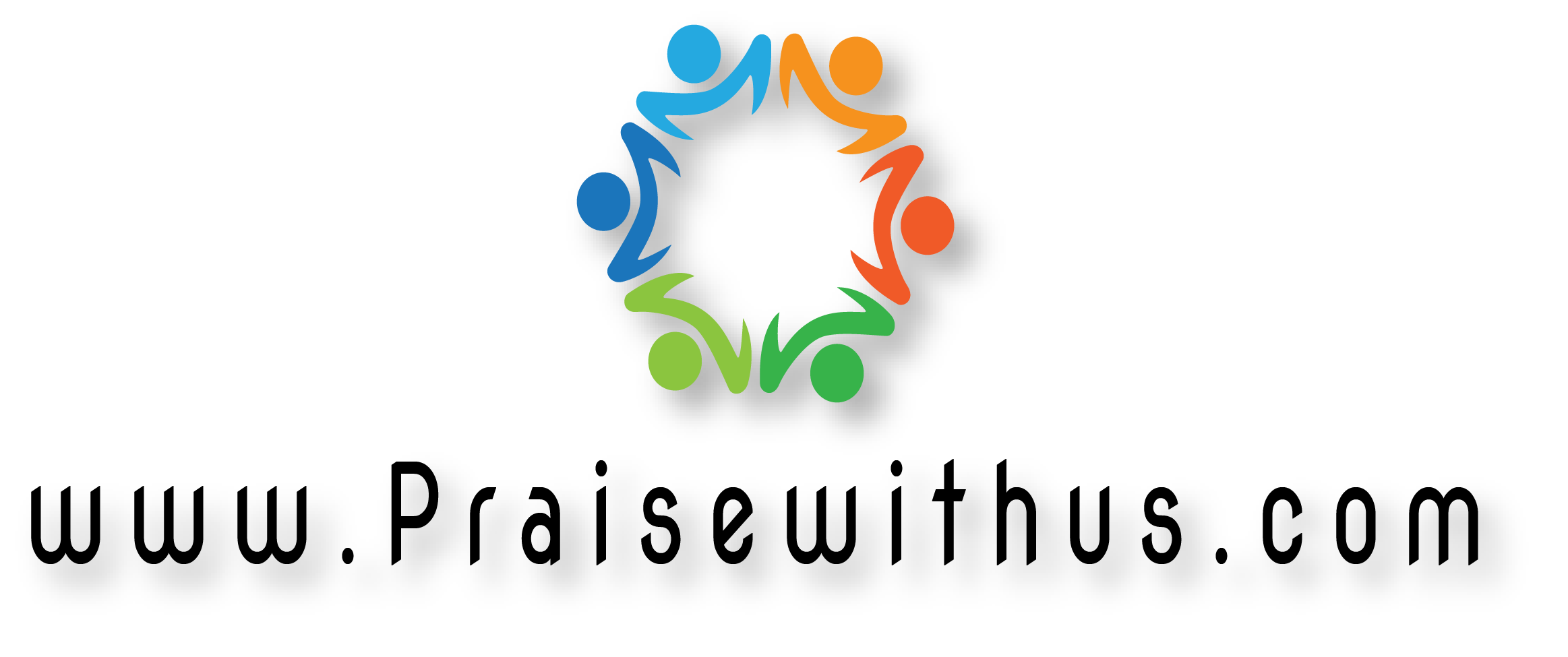 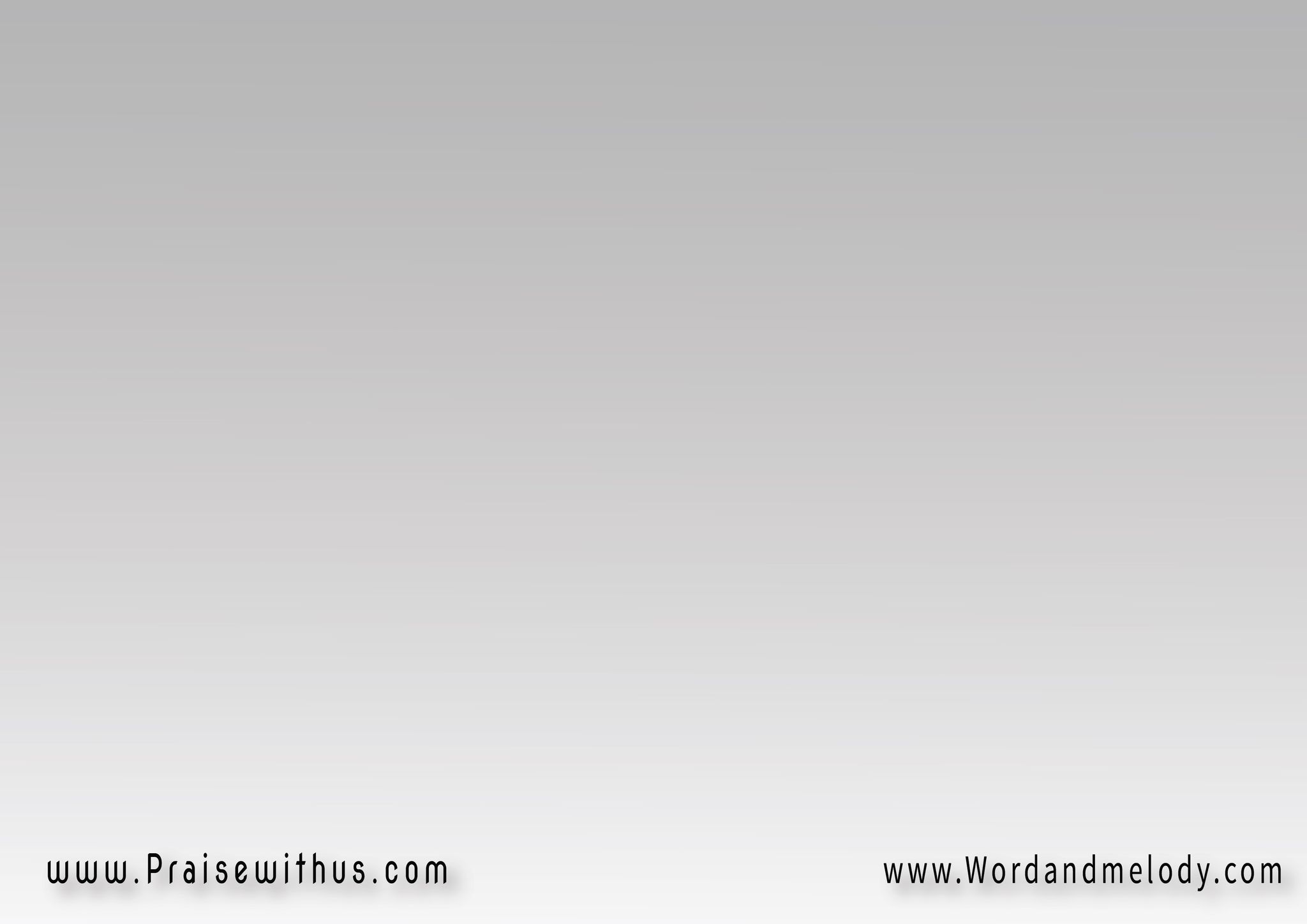 القرار:
هللويا هللويا
حب يسوع خلاني فرحان
هللويا هللويا
صوته الحلو ملاني أمان
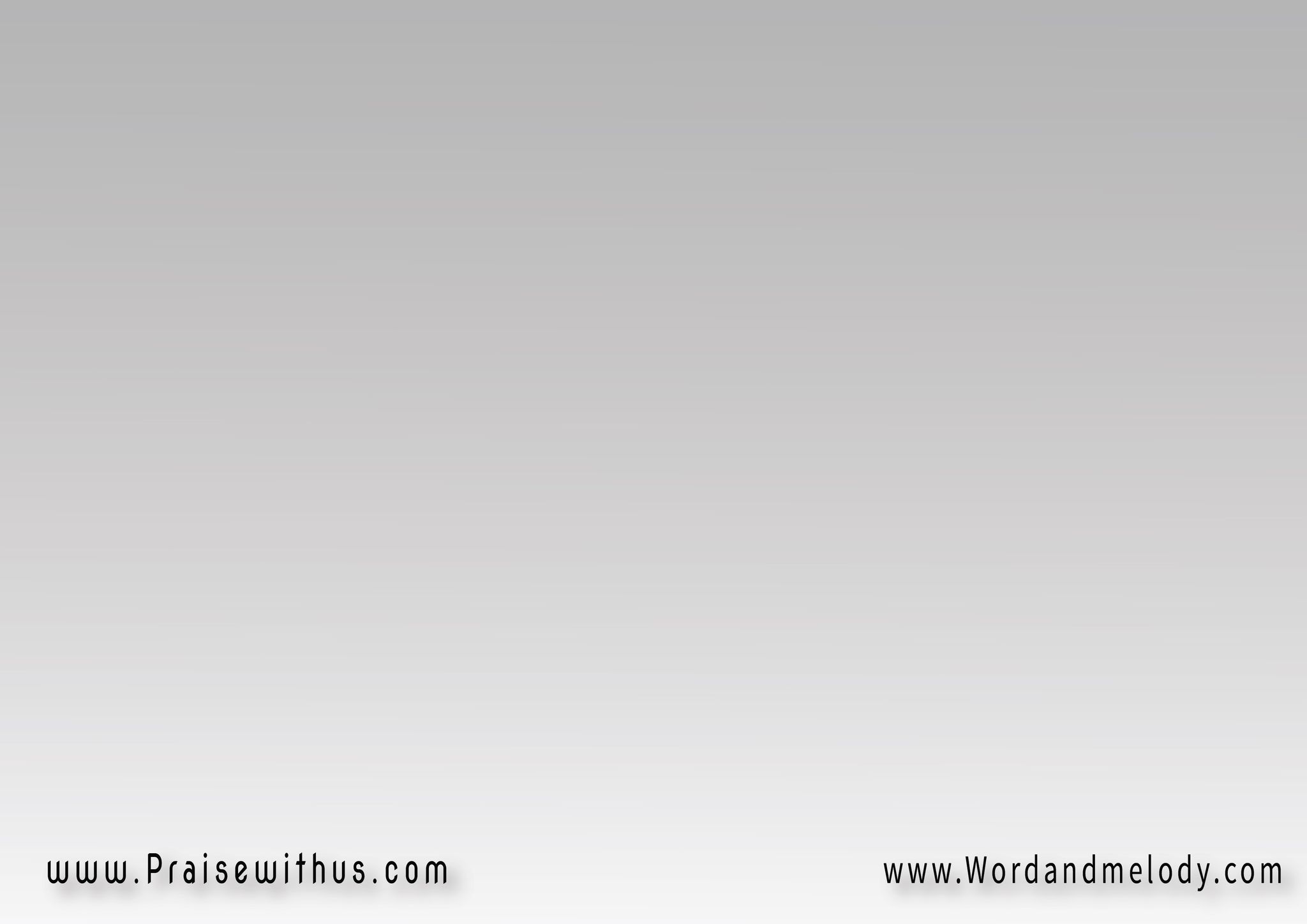 1-
ماشي ومهما طريقي يطول
قلبي أهو سامع صوت بيقول
أنا دايماً وياك على طول
رنم أنت تملي وقول
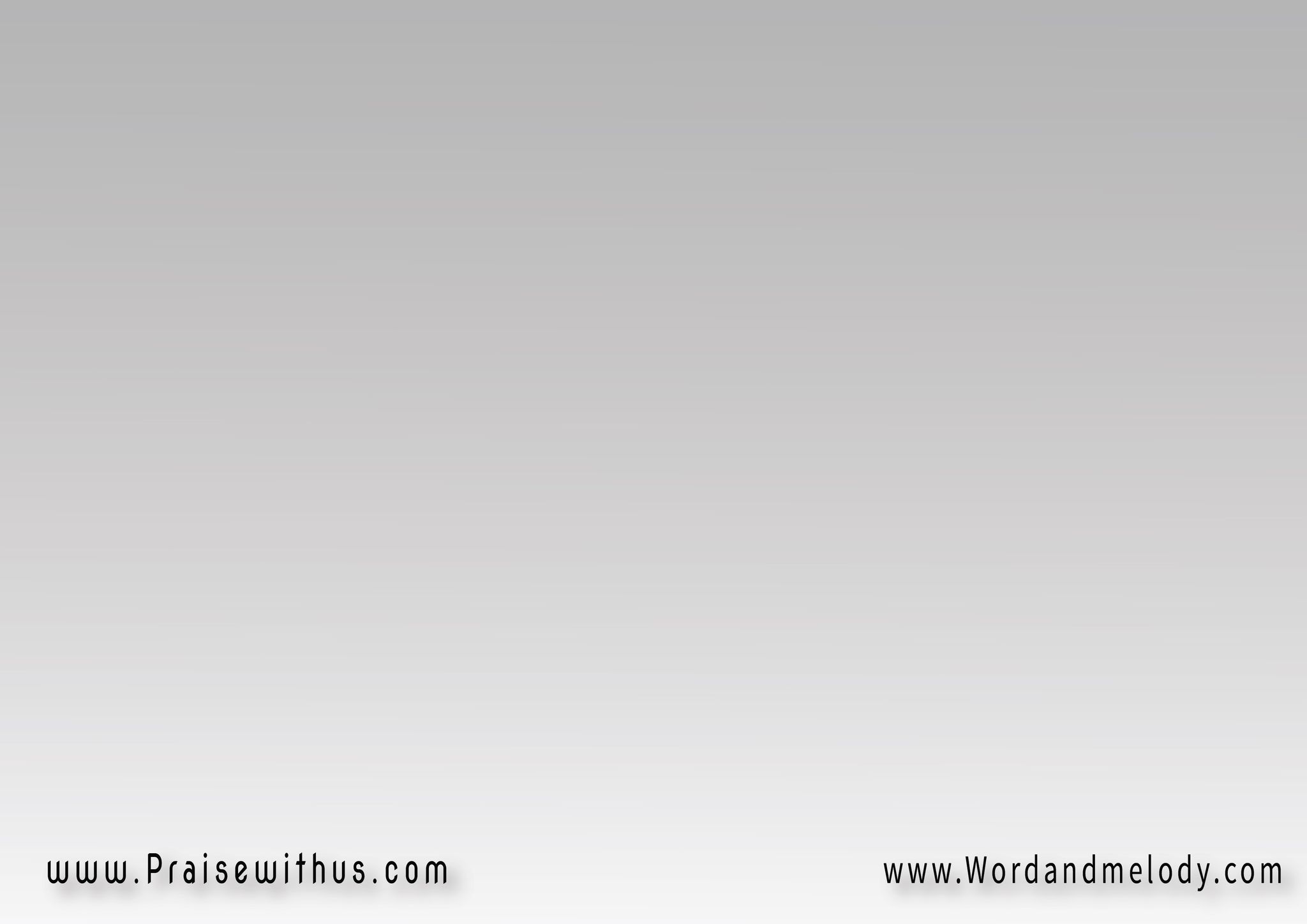 القرار:
هللويا هللويا
حب يسوع خلاني فرحان
هللويا هللويا
صوته الحلو ملاني أمان
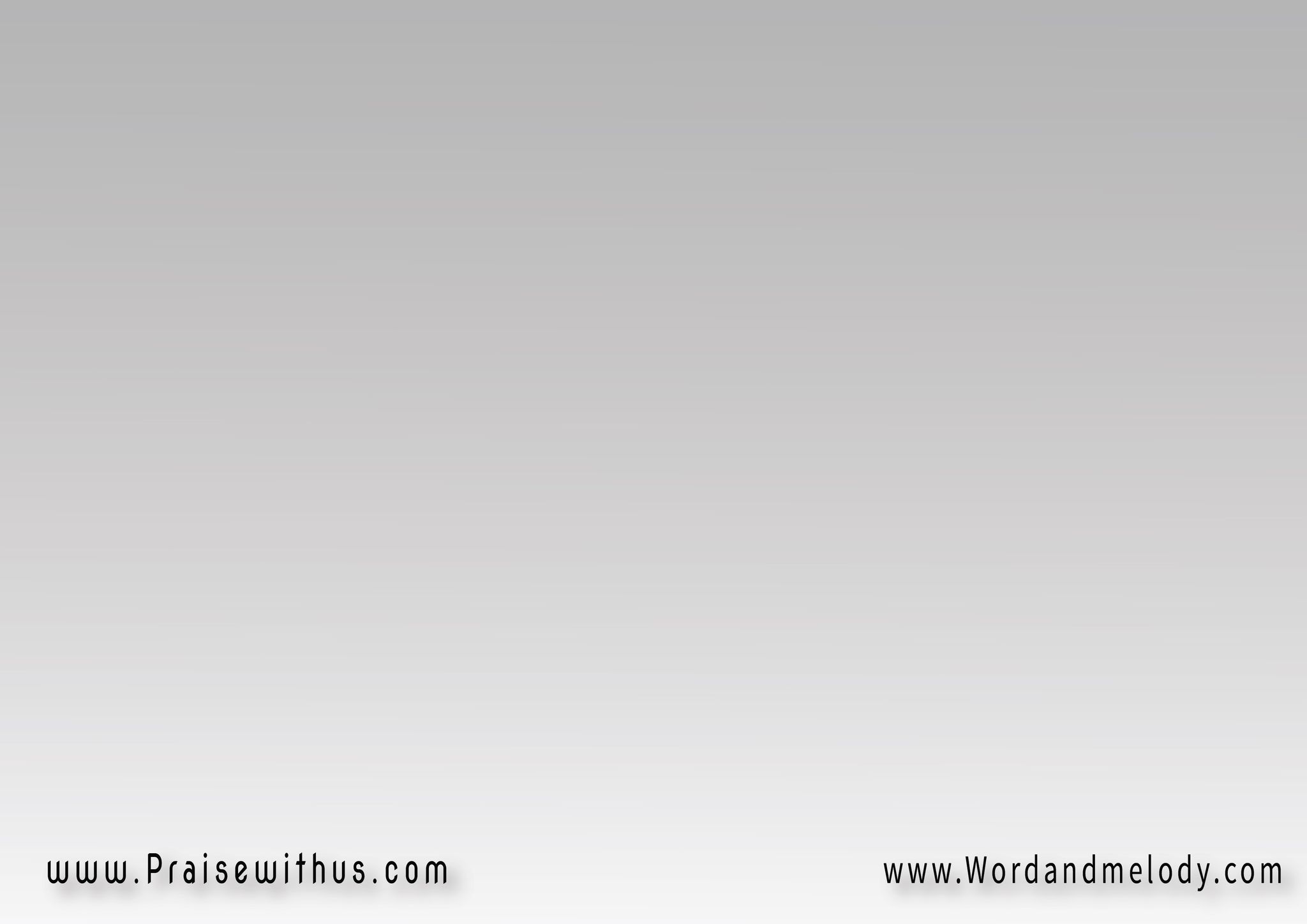 2-
فرحة تساعنا بكل حنان
قلب يسوع بقى لينا مكان
قالوا الأرض عذاب وهوان
قلنا في بيت الآب عنوان
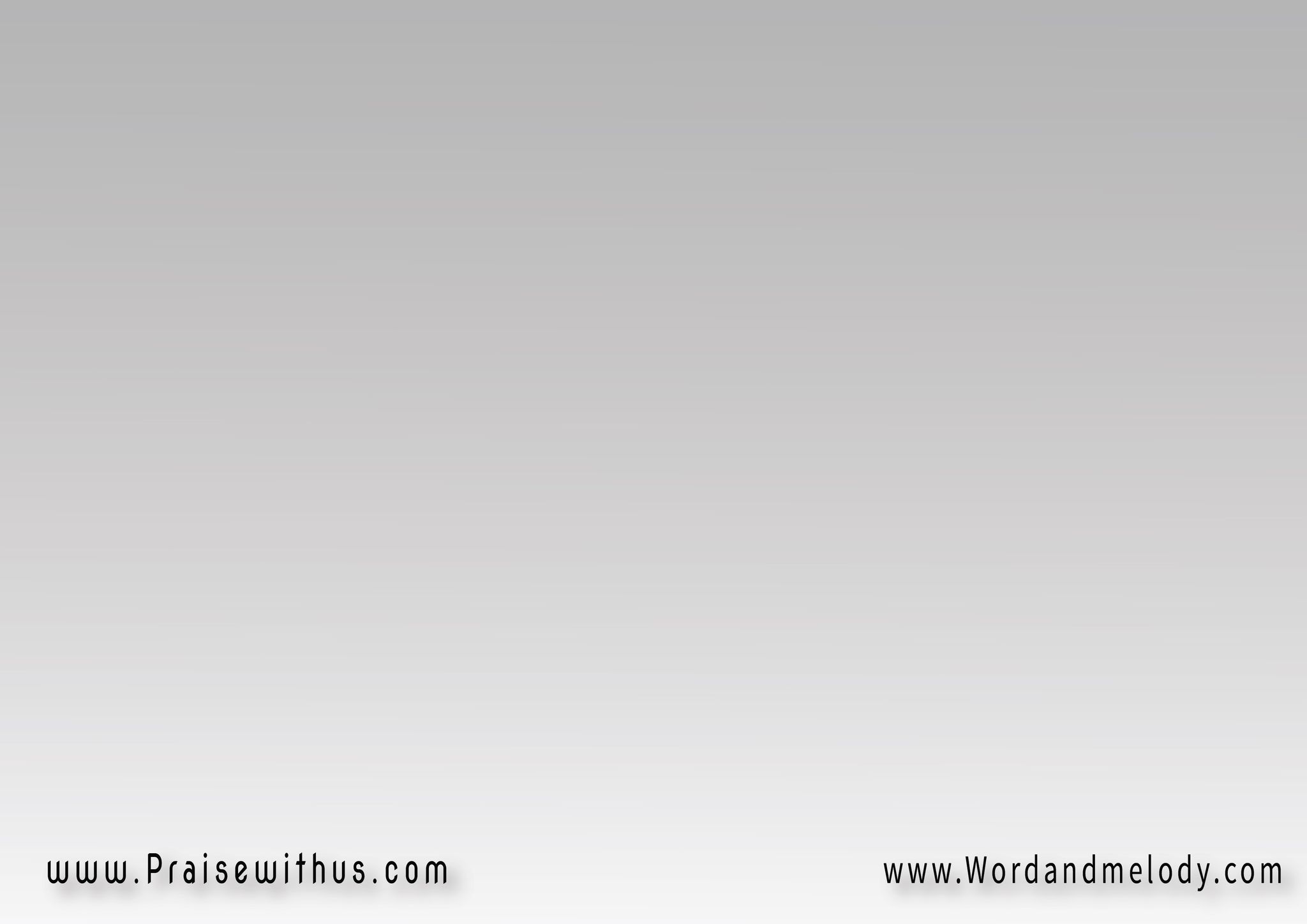 القرار:
هللويا هللويا
حب يسوع خلاني فرحان
هللويا هللويا
صوته الحلو ملاني أمان
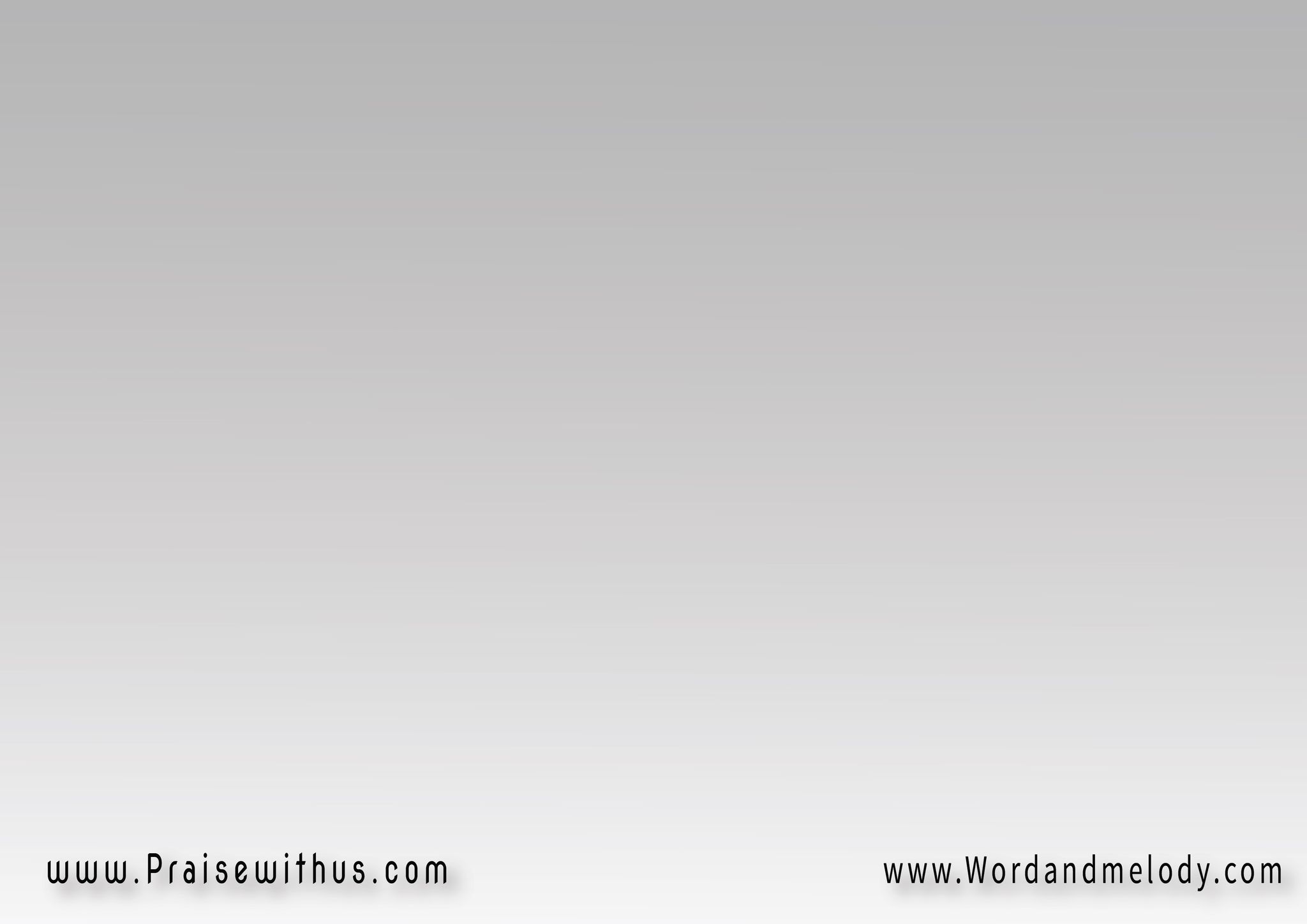 3-
تايه كنت في عالم تاه
فتش عني رجعت معاه
جايب ليَّ الفرحة معاه
دافع ثمن الفرح دماه
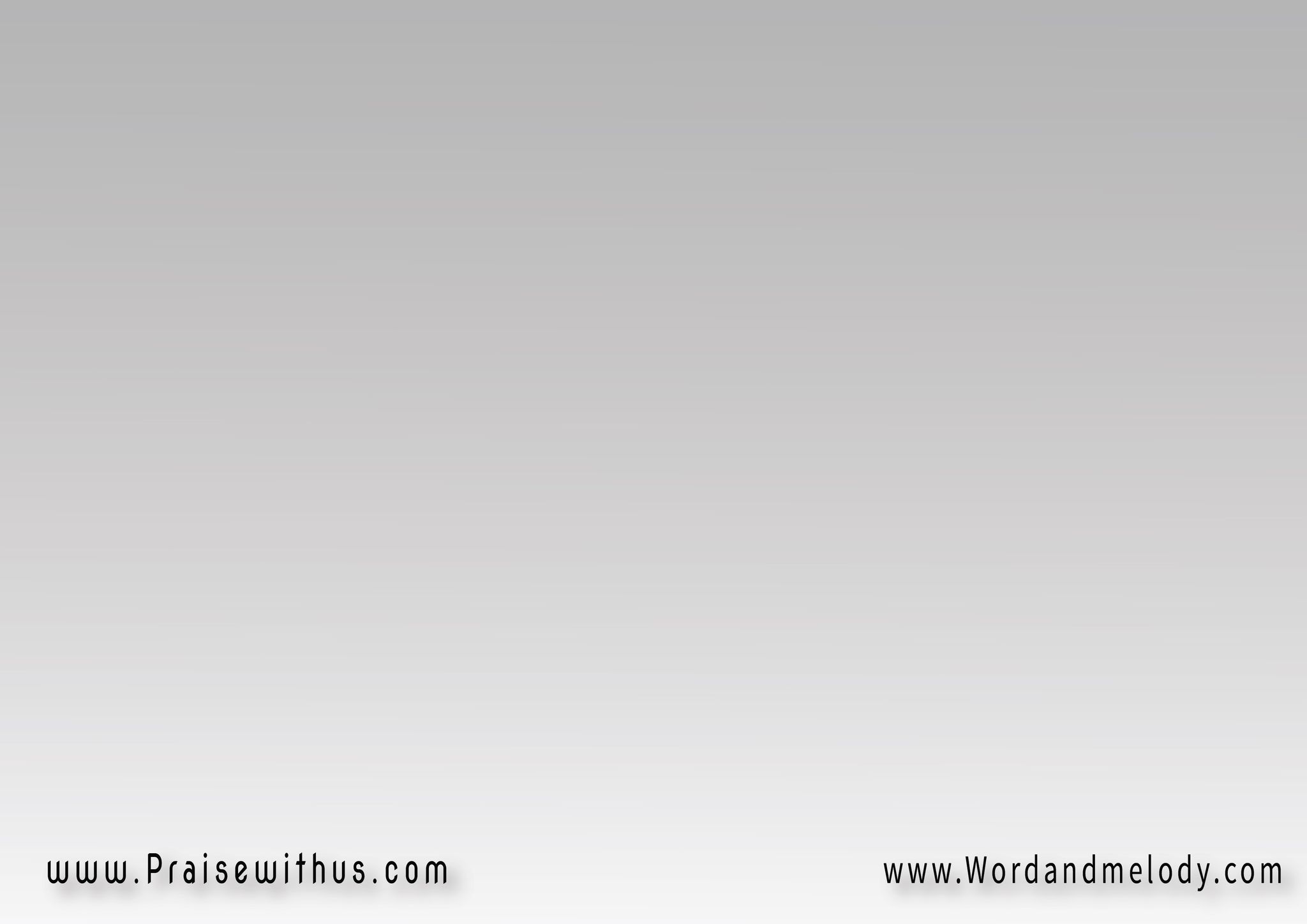 القرار:
هللويا هللويا
حب يسوع خلاني فرحان
هللويا هللويا
صوته الحلو ملاني أمان
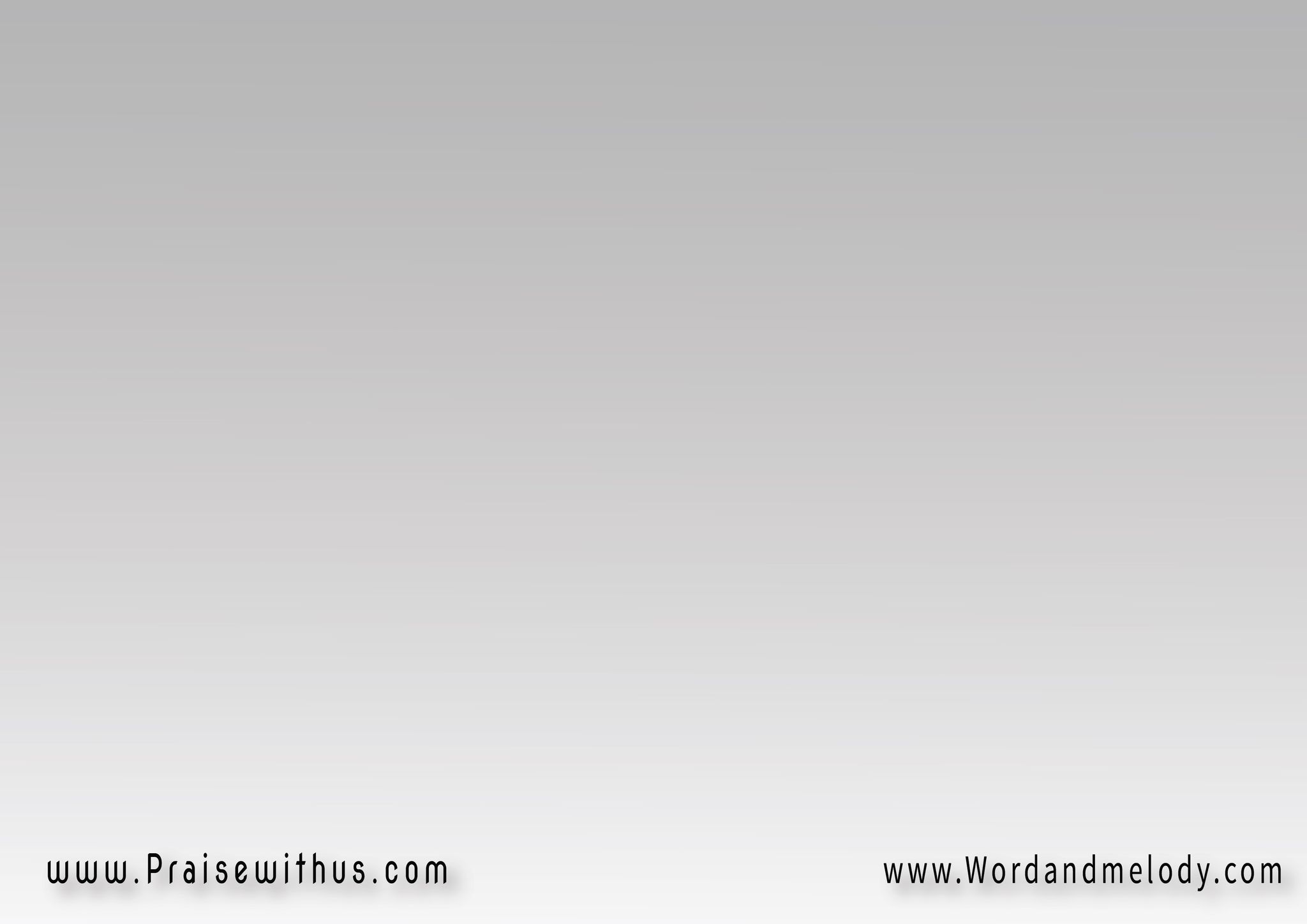 4-
أنا بالنعمة وبالإيمان
بألقى في معنى جهادي ضمان
لازم أقولها وأقولها كمان
طول ما أنا عايش بيه فرحان
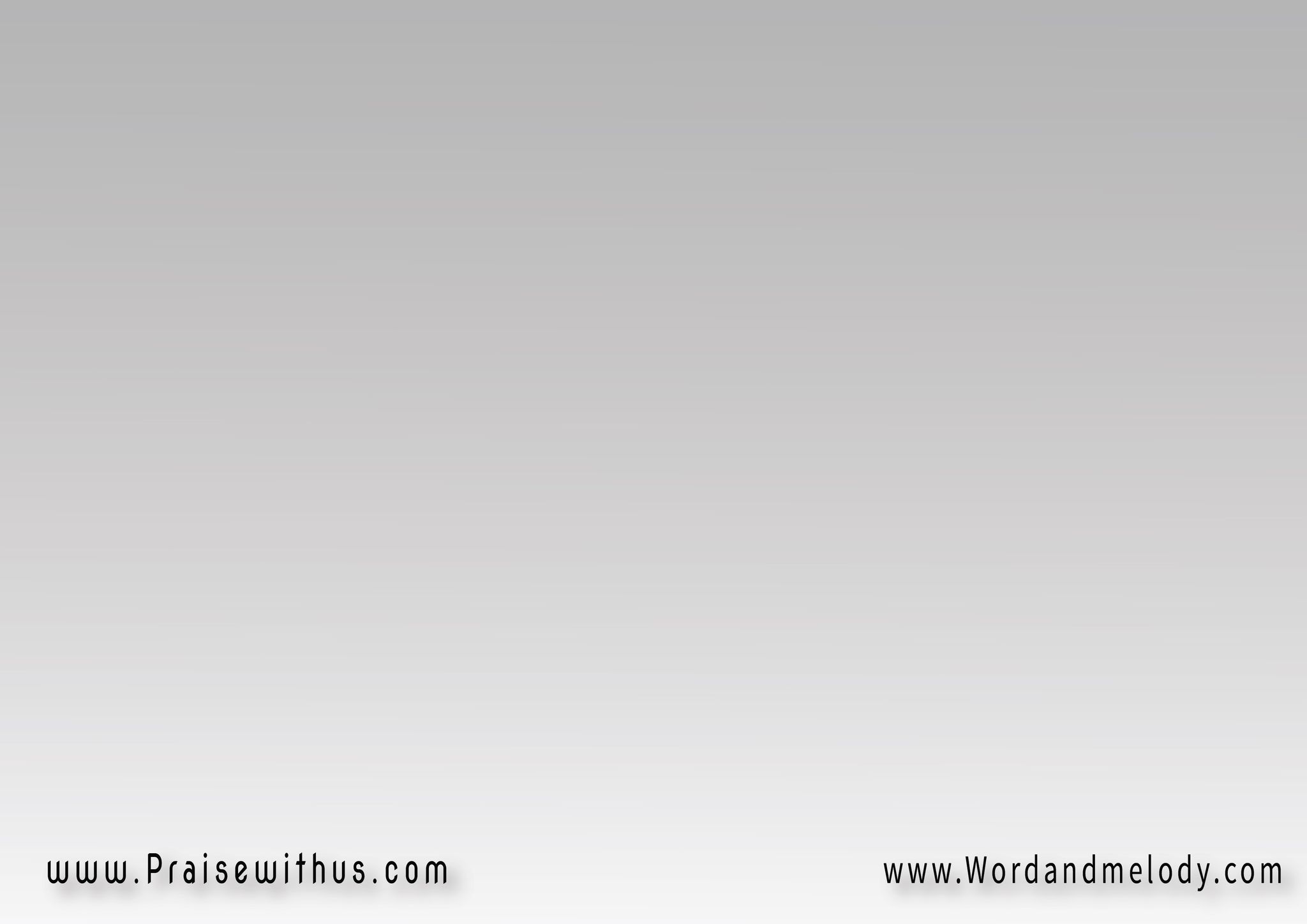 القرار:
هللويا هللويا
حب يسوع خلاني فرحان
هللويا هللويا
صوته الحلو ملاني أمان
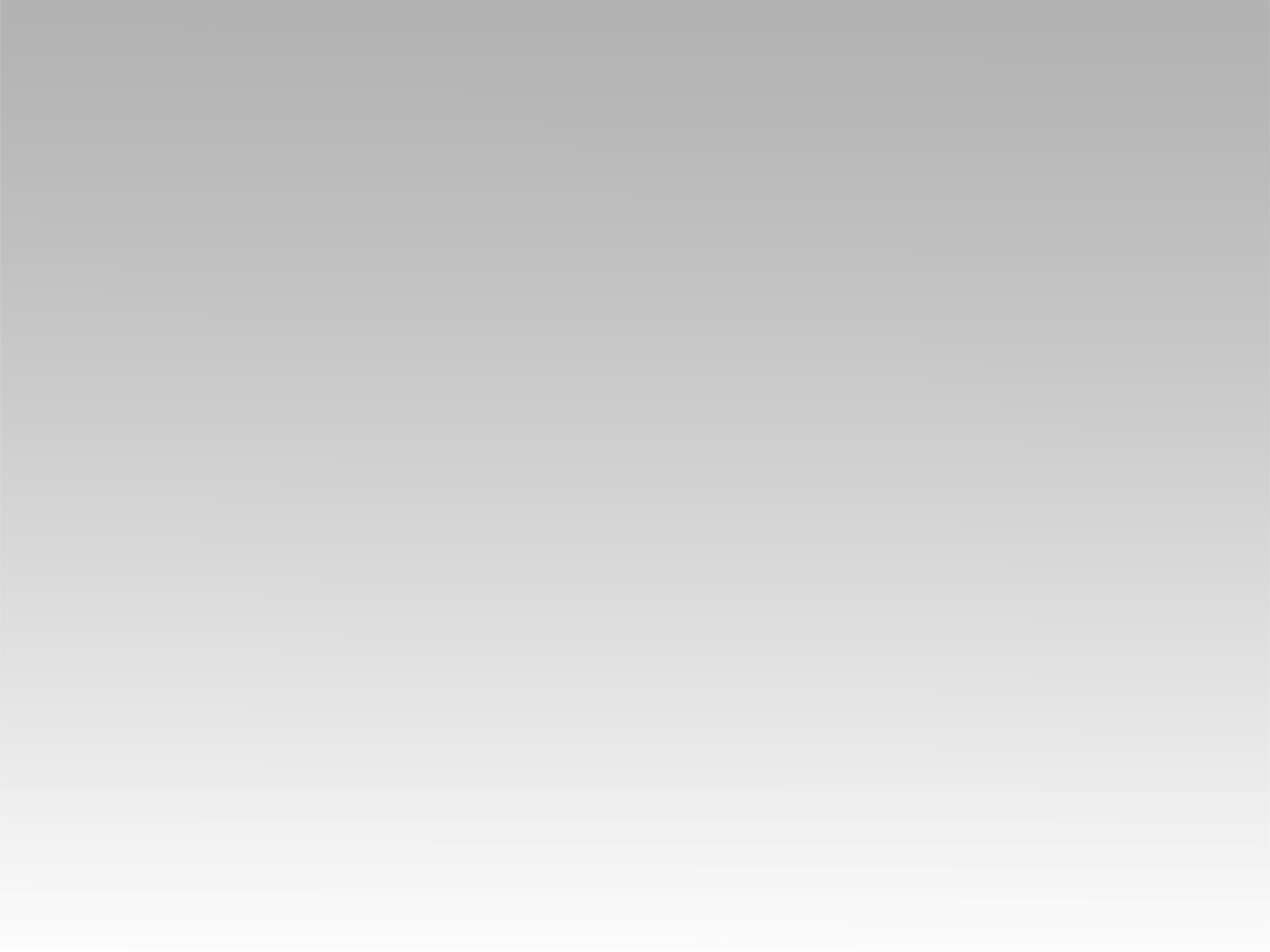 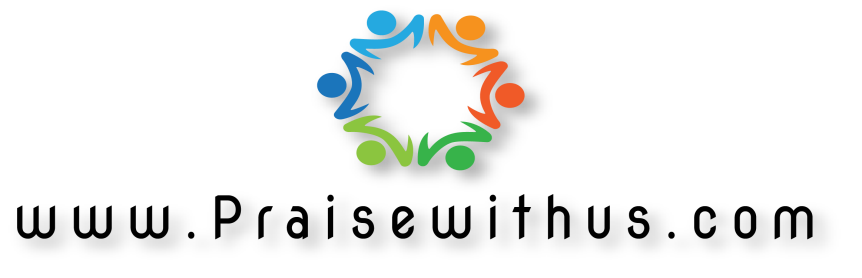